Making EHR Data More Available for Research and Public Health – Cancer Use Case Workgroup Meeting 5
Wendy Blumenthal, MPH
March 2nd, 2020
Cancer Use Case Workgroup Meeting 5
Health Scientist (Informatics)
Informatics, Data Science, and Applications Team (IDSAT)
Cancer Surveillance Branch
Division of Cancer Prevention and Control
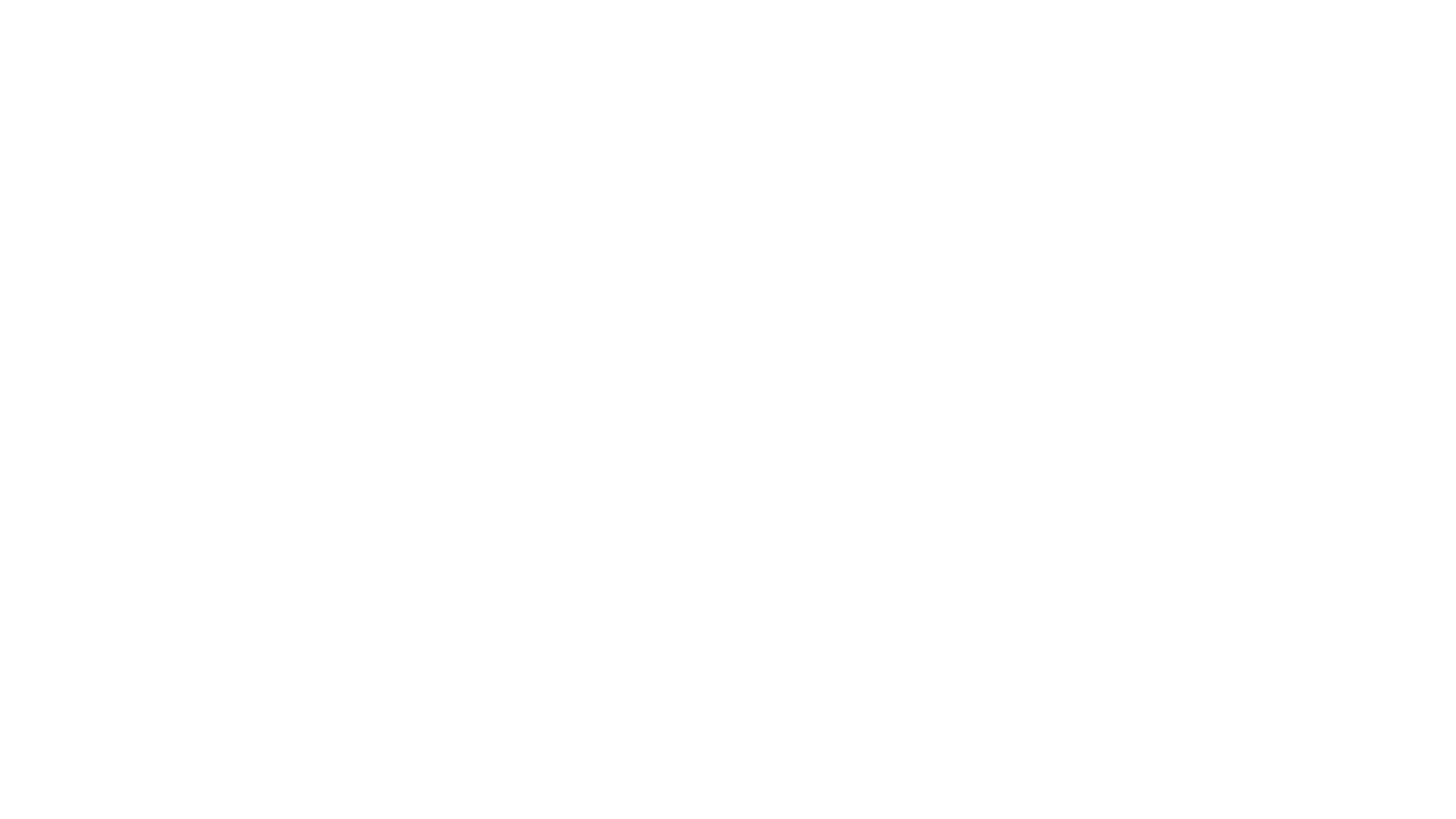 Meeting Agenda
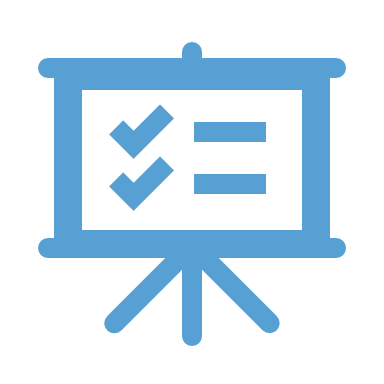 Cancer Use Case Development Timeline
Cancer Use Case Development Timeline
“Finalize” Cancer Use Case Sections
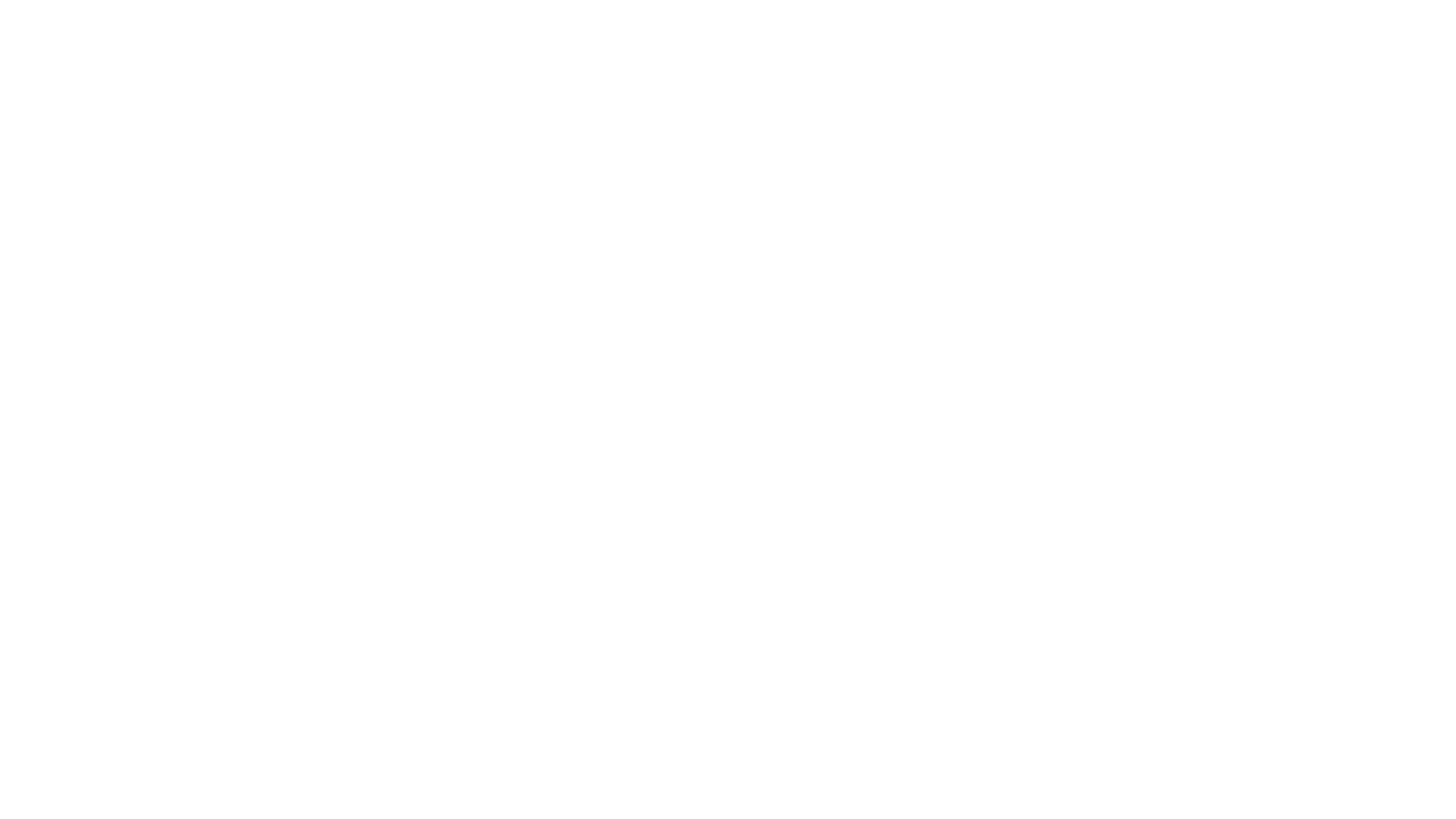 A patient with a dark skin ulcer on her arm visits a dermatologist. 
The dermatologist performs a biopsy that is sent to the pathology laboratory for testing. 
The laboratory analyzes the biopsy specimen which indicates the patient has melanoma in situ. 
The pathology report is sent to the dermatologist who performed the biopsy. 
The dermatologist confirms the diagnosis of melanoma in situ.
This information is integrated into the patient's clinical record.
The patient is informed of her test results. 
The dermatologist’s EHR system determines that the patient has been diagnosed with a cancer that reason for the encounter/visit meets the criteria for reporting to the central cancer registry, as defined by the national standard Cancer Reportability List. 
A standard report with the required data elements is sent to the central cancer registry where the patient resides, as required by state law.
Cancer Use Case: User Story
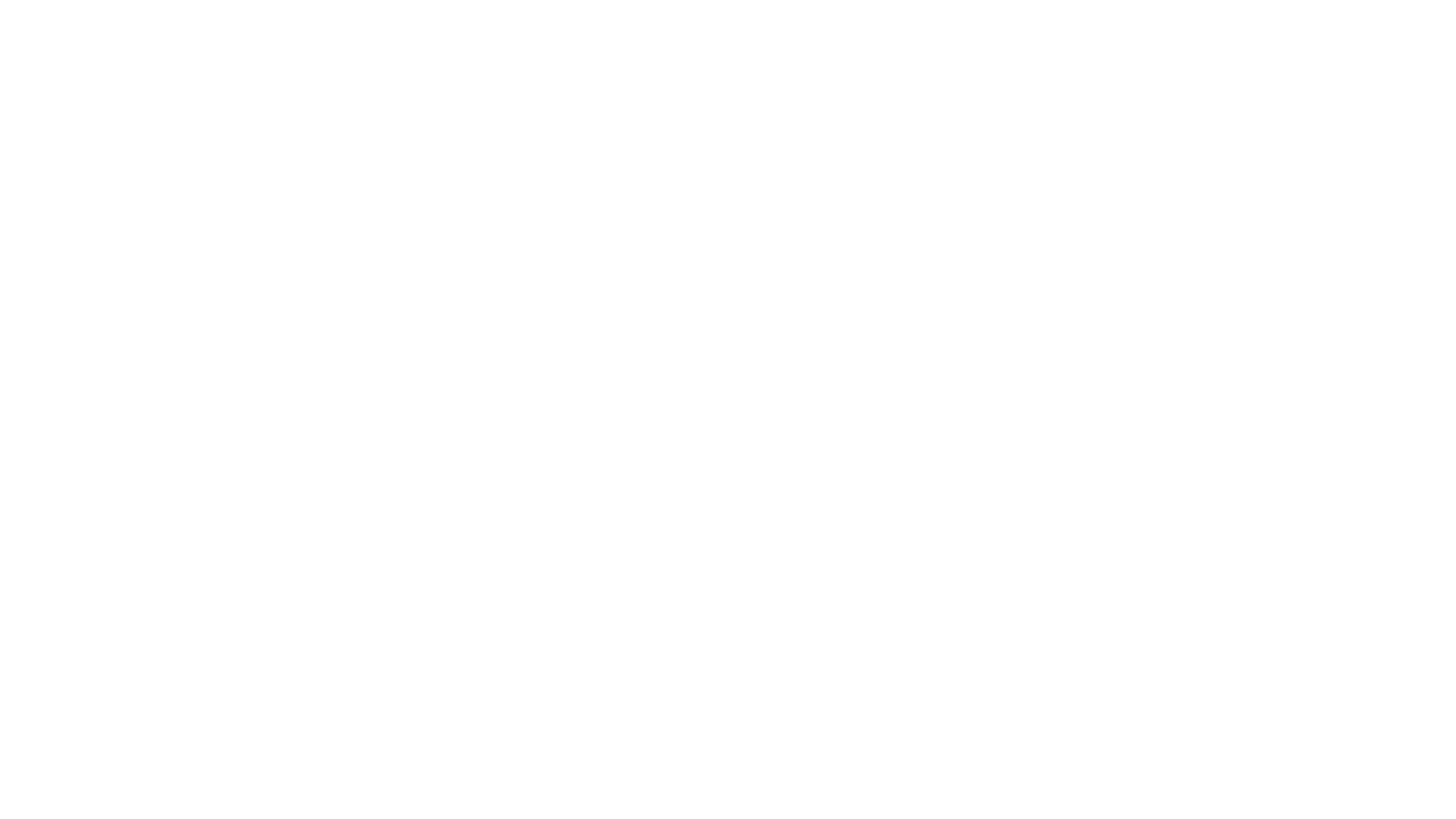 EHR System: Conforms to the electronic health record (EHR) definition in Appendix X (next slide) of this document. The EHR System in this use case has the requisite FHIR APIs available. includes a FHIR server. Used by providers to capture and store health information about a patient. The system includes a FHIR server. 
Backend App: Interacts with the EHR to determine the trigger rules and subscribes to the EHR for topics. The App will interact with the EHR, gather the appropriate data, and then transmit the data to the appropriate systems.
Central Cancer Registry: A FHIR server that receives and stores cancer case information.
Cancer Use Case: Actors
[Speaker Notes: Dr. Mullins:  FHIR Server terminology? Does the EHR have this steps – not all EHRs have this function
Wendy – clarifying the App 
Mike: should it be broad – backend app can interact with APIs 
Dr. Mullins: just want to make sure EHR can support that]
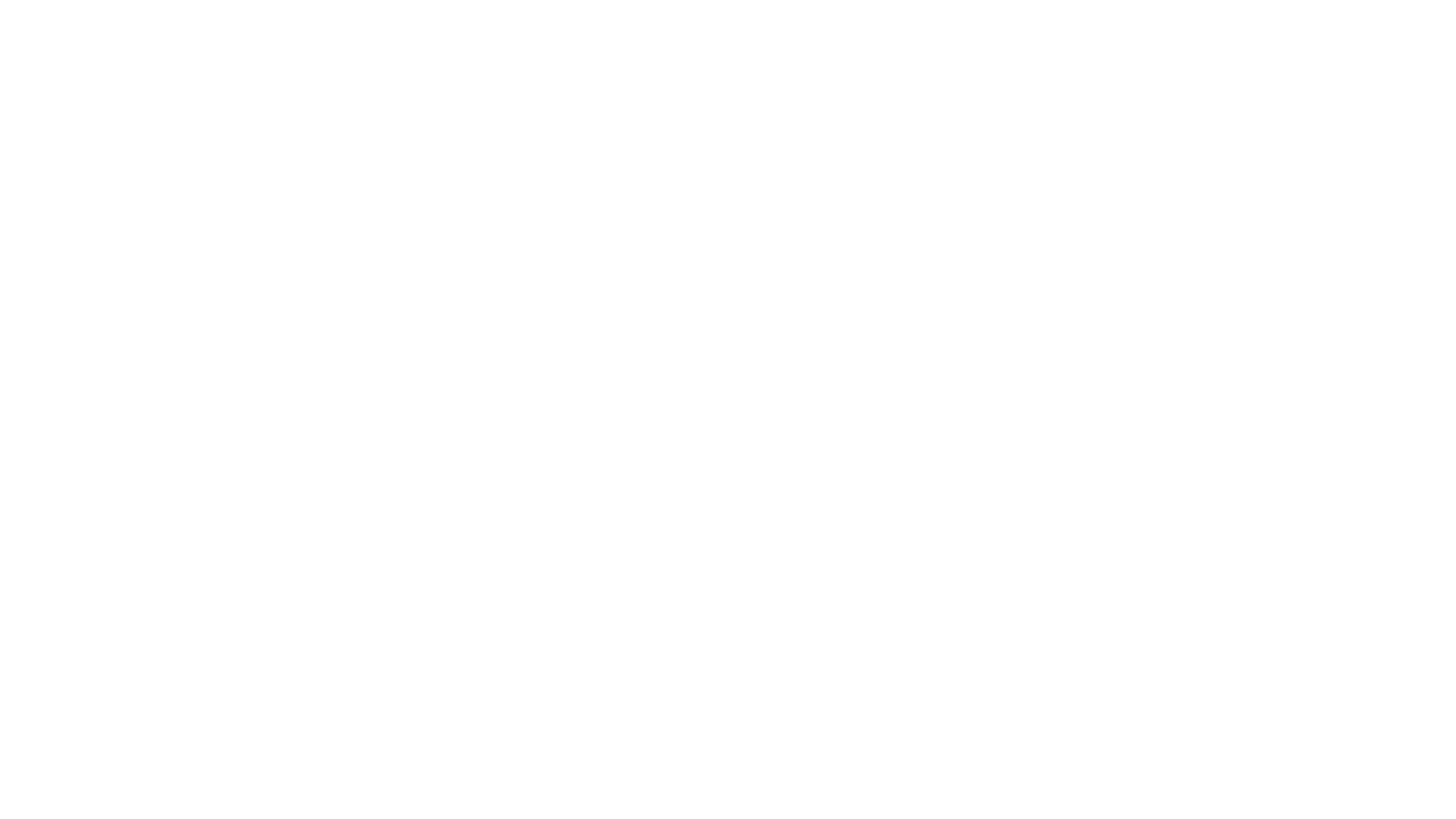 Electronic Health Record (EHR): a real-time, patient-centered record that makes information available instantly and securely to authorized users. While an EHR does contain the medical and treatment histories of patients, an EHR system is built to go beyond standard clinical data collected in a provider’s provision of care location and can be inclusive of a broader view of a patient’s care. EHRs are a vital part of health IT and can:
Contain a patient’s medical history, diagnoses, medications, treatment plans, immunization dates, allergies, radiology images, and laboratory and test results
Allow access to evidence-based tools that providers can use to make decisions about a patient’s care
Automate and streamline provider workflow

(Adapted from - Source: https://www.healthit.gov/faq/what-electronic-health-record-ehr )
Cancer Use Case: Appendix – Glossary
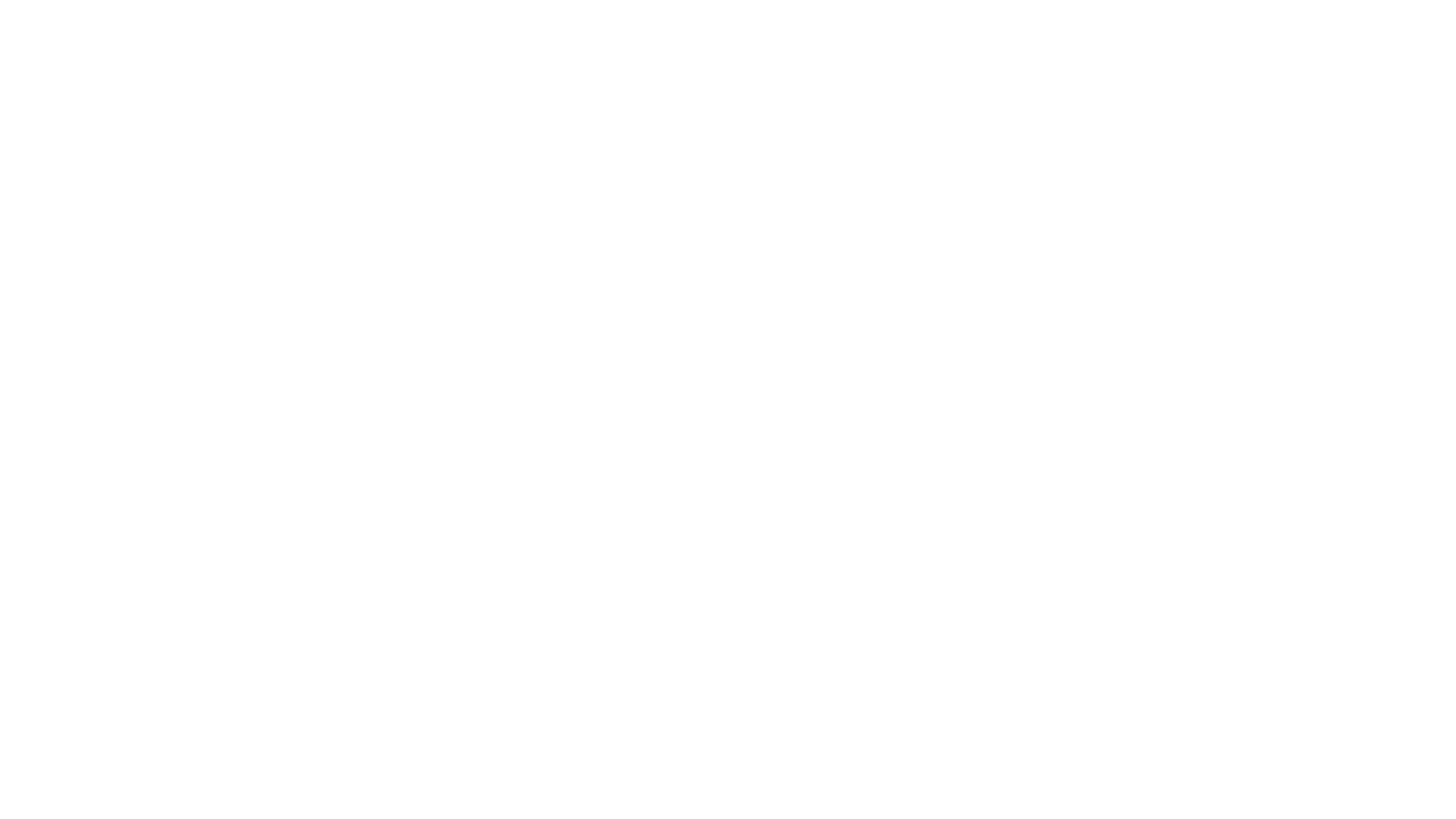 Patient’s coded cancer diagnosis is recorded in the patient record within the EHR  
Pathology report, if applicable, has been received
Cancer Use Case: Preconditions
[Speaker Notes: Look at synonym for pre-condition to ensure it isn’t confused with clinical terminology

Wendy S:  The data was entered in the EHR as part of workflow]
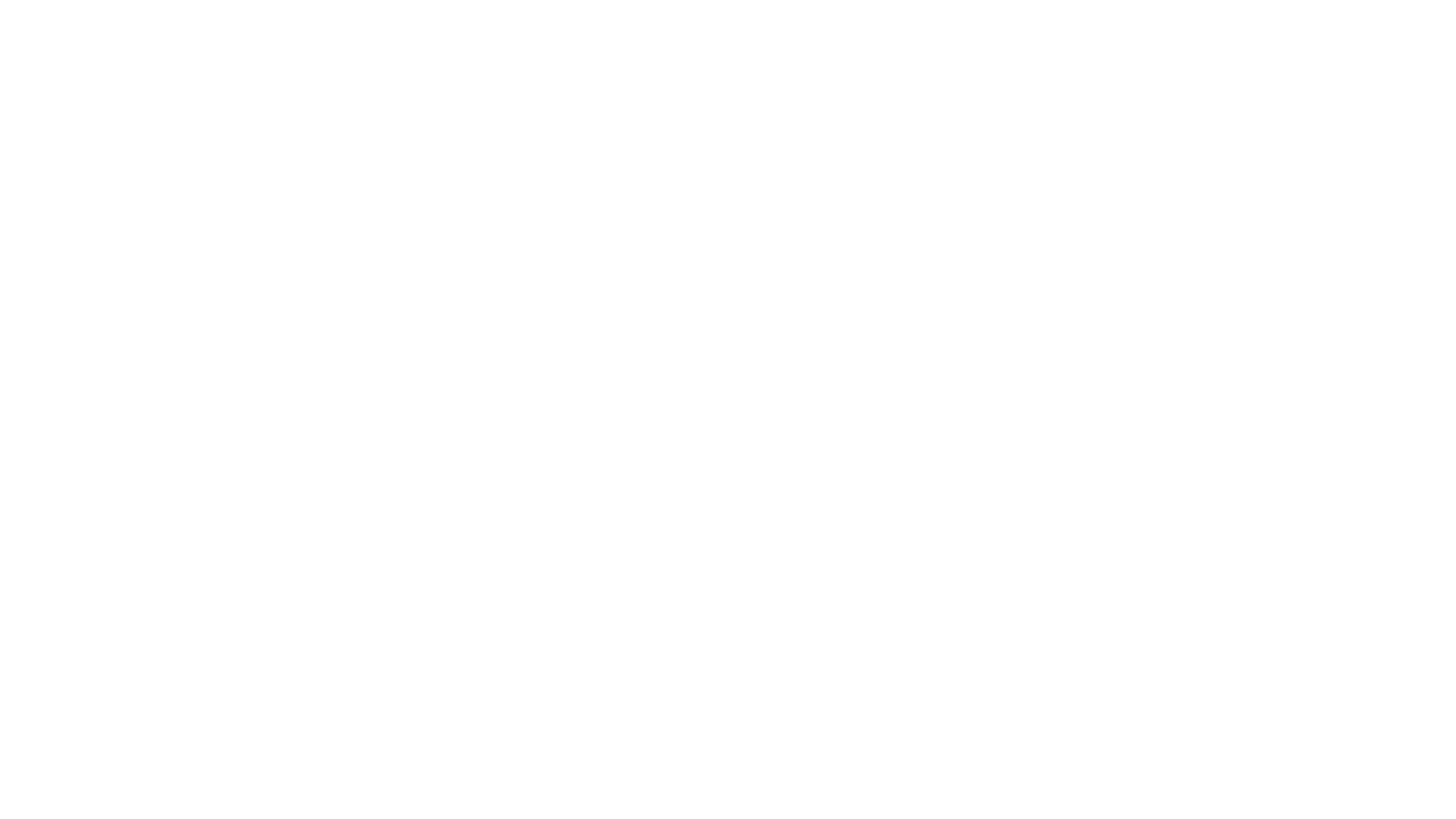 Cancer Use Case: Main Flow
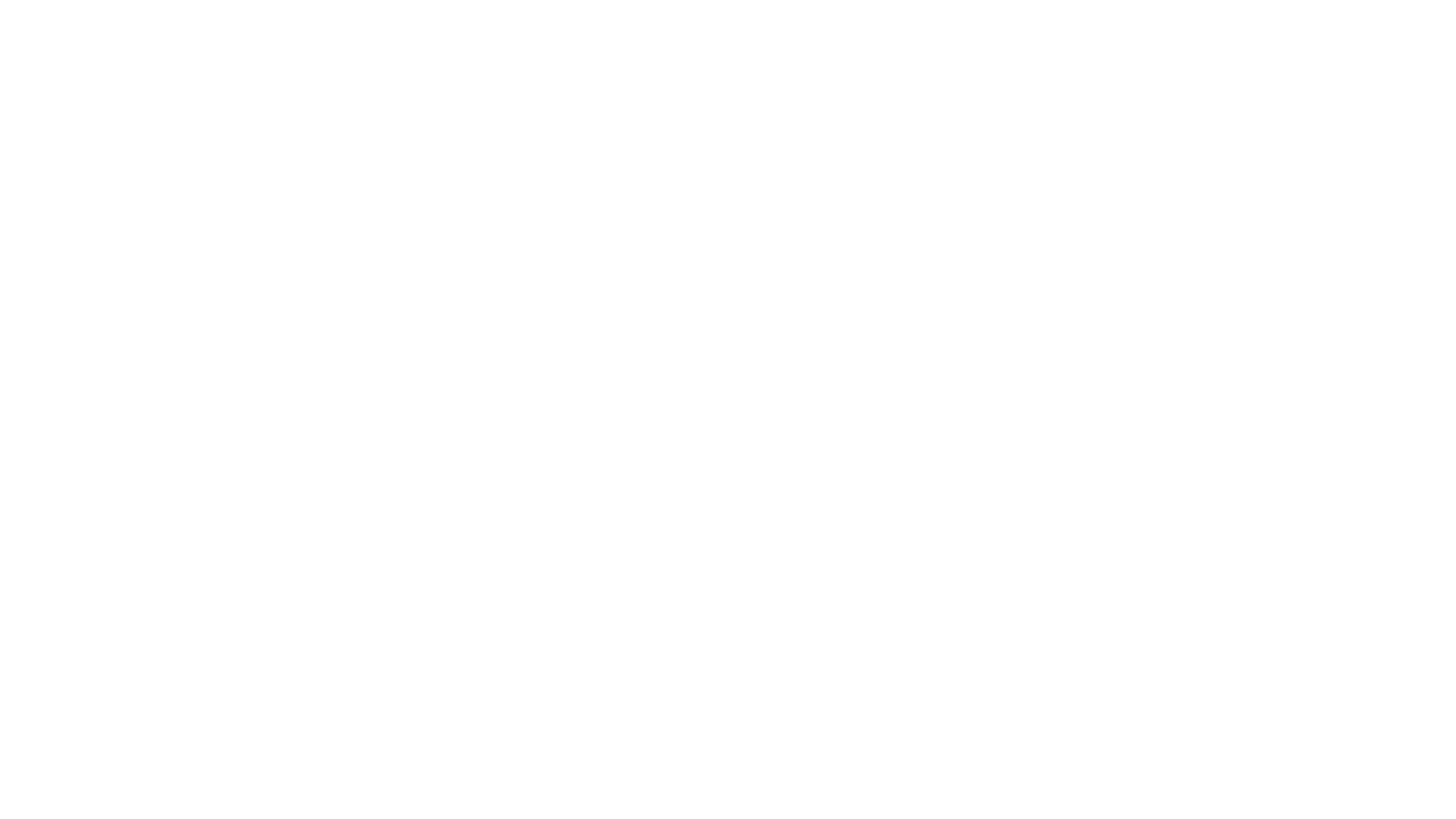 The submitted A completed cancer report is present submitted to a at the registry
Cancer Use Case: Postconditions
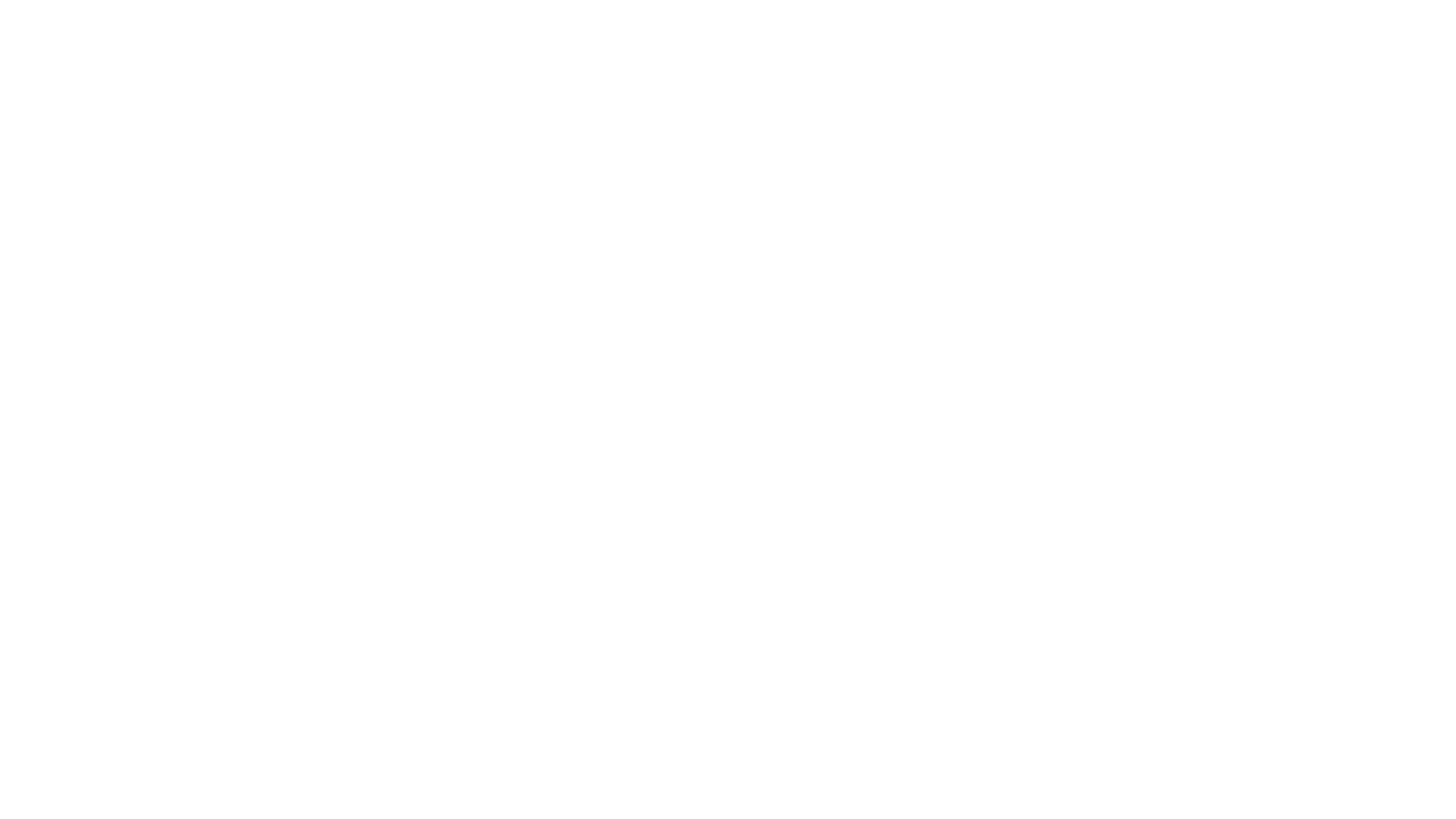 ?
Cancer Use Case: Alternate Flow(s)
[Speaker Notes: Mullins: Diagnosis exists but hasn’t been entered or cancer diagnosis exists but  hasn’t been made in the EHR – or diagnosis is made but doesn’t reflect the severity  - will be less of an issue if an oncologist is making this diagnosis – other specialties my not capture the diagnosis  - sometimes it is on a problem list but don’t know if they are active or inactive which is different then what is getting submitted 

We want to figure out where to get the trigger - is it problem list/diagnosis/  -- there may never be a cancer diagnosis that is captured or recorded should be capture it through other means

Dr. Mullins : Unspecified cancer diagnosis (some are very specific) –

Might be look at ICD10 – that have codes – maybe determine which of those are reportable as they are not specific – maybe flag cases for additional review – as they aren’t specific enough

Wendy: are there other data elements that could be used in conjunction with those codes that are not specific

Want SNOMED for problem list and ICD 10 for claims

Have this mapping from SNOMED to ICD10 …

Mullins: Is the data accurate? Maybe have more severe cancer then what is reported – 
Wendy: the report will not be the only report for cancer – there might be a pathology, cancer registry (down the road) – will be a chance for refining this as the treatment goes – will be pulling in multiple data for a single “best record”]
Cancer Use Case: Working Session
Cancer Use Case Diagram
[Speaker Notes: Maybe the precondition is that the diagnosis has been made which would map to this diagram
Dr. Mullins: - sent diagram and was looking at this from end to end diagnosis diagram 

May need to keep focus on the systems and keep the human interaction out of this]
Cancer Use Case Activity Diagram
Cancer Use Case: Introducing User Story #2
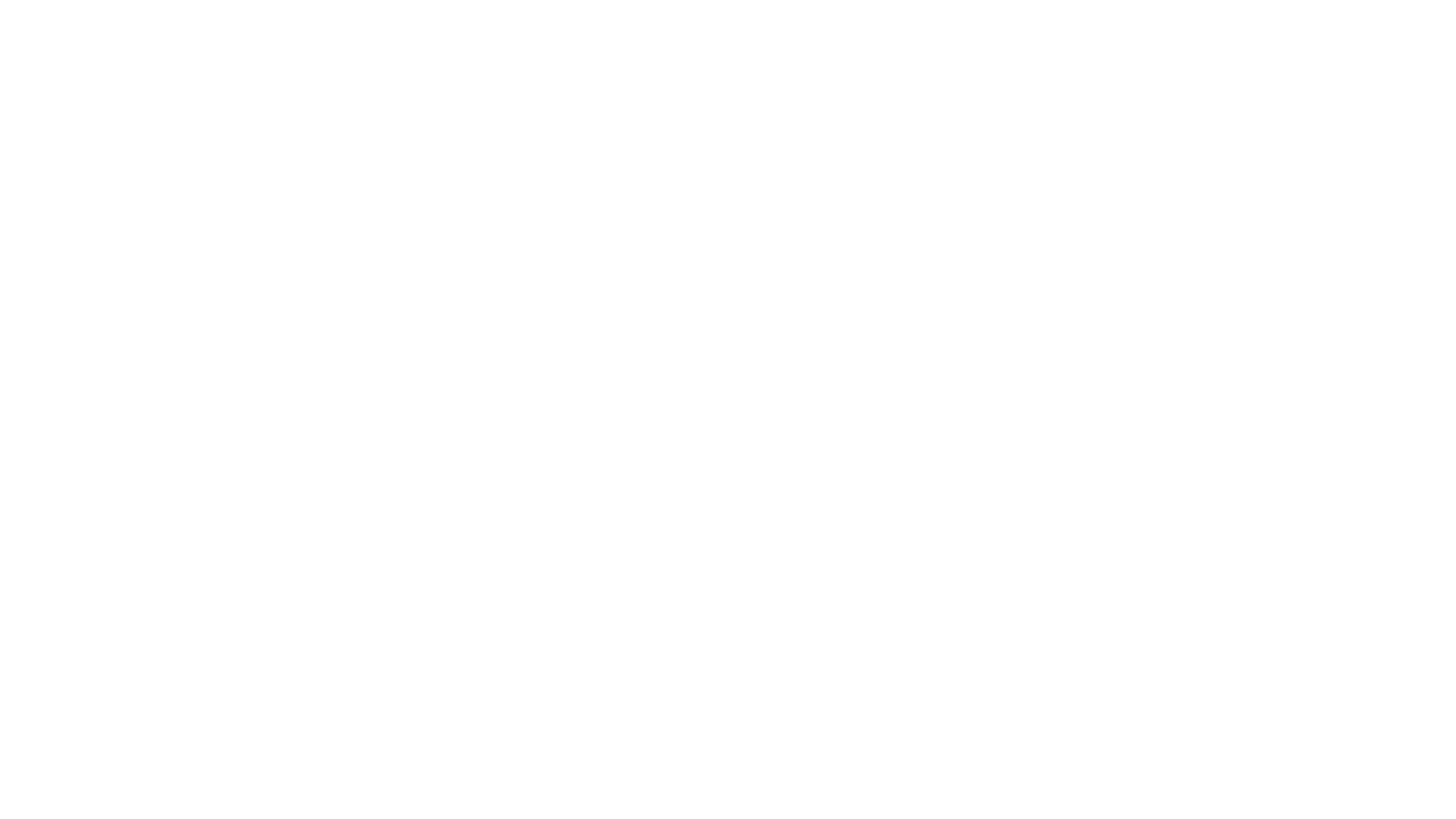 The medical oncologist sends his patient to the cancer treatment center to initiate the chemotherapy regimen as the first course of treatment for her colon cancer. The chemotherapy drugs are infused, and the chemotherapy treatment is documented in the EHR as the reason for the encounter/visit. 
The EHR system determines that the patient was seen for treatment of a cancer meets the criteria for reporting to the central cancer registry, as defined by the national standard Cancer Reportability List. A standard report with the required data elements is sent to the central cancer registry where the patient resides, as required by state law.
The patient returns to the cancer treatment center to receive the next chemotherapy cycle. The intravenous chemotherapy drugs are infused, and the chemotherapy treatment is documented in the EHR as the reason for the encounter/visit. 
The EHR system determines that the patient was seen for treatment of a cancer meets the criteria for reporting to the central cancer registry, as defined by the national standard Cancer Reportability List. A standard report with the required data elements is sent to the central cancer registry where the patient resides, as required by state law.
Cancer Use Case: User Story #2
Next Steps
Technical WG to kick off
Review and comment on Use Case Sections: Use Case Diagram, Activity Diagram
Email edits to becky.angeles@carradora.com by Friday, March 6th at 2pm
Technical Workgroup Meetings
Upon completion of the Description, Problem Statement Goals, In Scope, Out of Scope, User Story, Main Flow, and Actors it is time to transition this work to the following Technical Workgroup:
Clinical Workflows/Business Processes/Data Flows
Reference Architecture/Authorities/policies
Data Standards
Each of you on this call are also members of one of the Technical Workgroups
We will be sending Doodle Polls this week to solicit feedback on the best week day to meet
Meetings will be held weekly at the same time each week
Technical Workgroup Meetings will kick of the week of March 16th, 2020
Contacts
Workgroup Lead
Wendy Blumenthal, MPH: wfb6@cdc.gov
Use Case Development
Jamie Parker: jamie.parker@carradora.com 
Becky Angeles: becky.angeles@carradora.com 
Kishore Bashyam: kishore.bashyam@drajer.com
Mike Flanigan: mike.flanigan@carradora.com
Technical Leads
Nagesh “Dragon” Bashyam: nagesh.bashyam@drajer.com
Brett Marquard: brett@waveoneassociates.com
Resources/Useful Links
NPCR Website: https://www.cdc.gov/cancer/npcr/index.htm
NCI SEER Website: https://seer.cancer.gov/ 
NAACCR Website: https://www.naaccr.org/
NAACCR Version 18 Data Standards and Data Dictionary 
HL7 CDA® Release 2 Implementation Guide: Reporting to Public Health Cancer Registries from Ambulatory Healthcare Providers, Release 1, DSTU Release 1.1 – US Realm
Pathology Laboratory Electronic Reporting Version 4.0
“Finalized” Cancer Use Case Sections
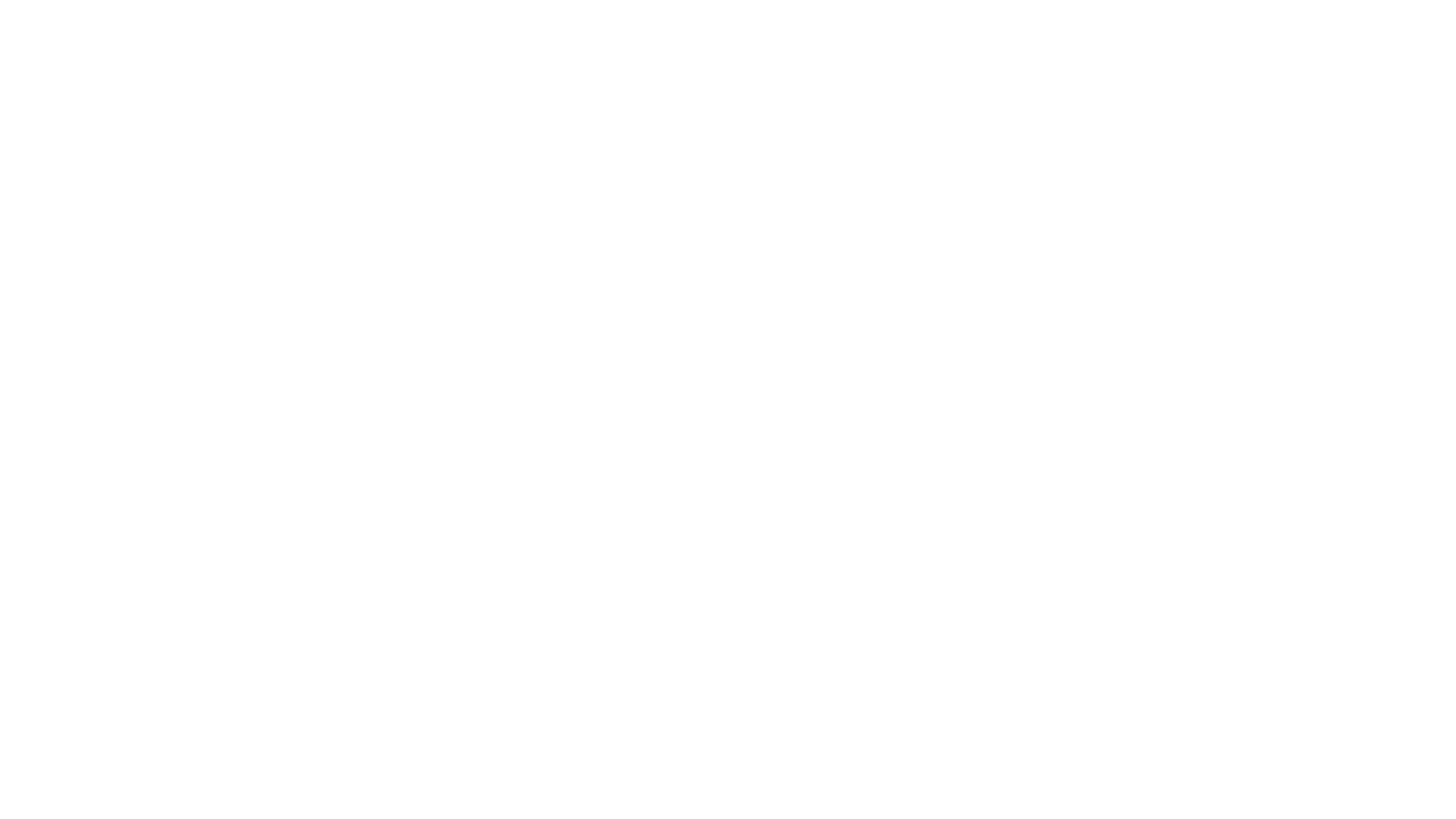 The purpose of the use case is to transmit cancer case information to state Central Cancer Registries. The intent is to provide access to data not currently available, or available through non-standard and/or manual methods; it will not replace hospital registry reporting methods that are working well. The cancer use case will help assess how to address the gaps in workflow and triggers, and the potential to leverage existing HL7 FHIR Implementation Guides to address the public health information needs.
Cancer Use Case: Description
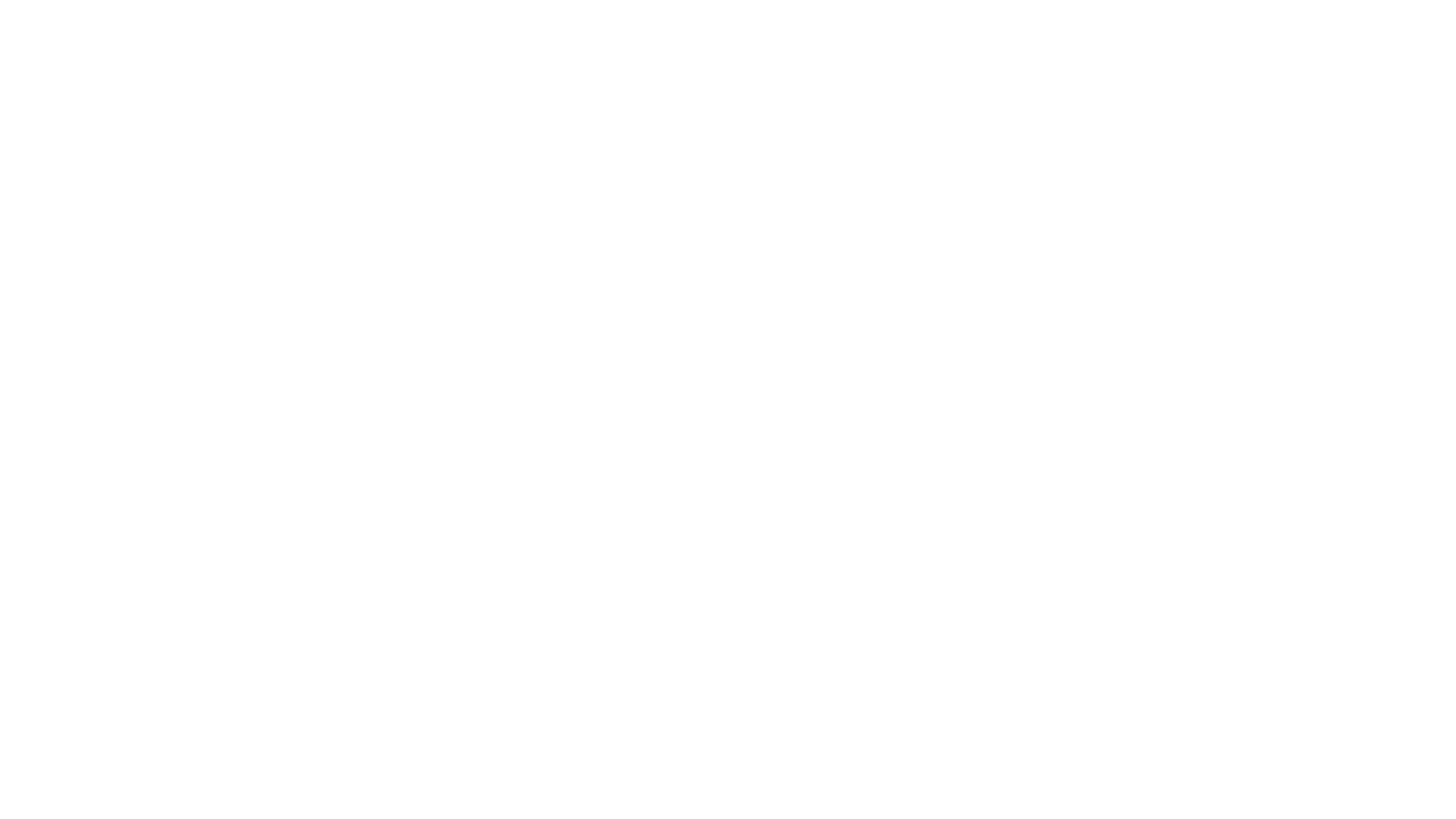 Cancer is a mandatory reportable disease; every state has public health law/regulation requiring information to be reported about all cancers diagnosed or treated within that state. However, even with reporting requirements, cancer surveillance is complex given the heterogeneous nature of the disease, numerous diagnostic and prognostic factors, and multiple medical encounters that produce data from a variety of non-harmonized data sources.
 Challenges include: 
issues with data flow
delays in data availability
a lack of standardized systems for cancer data collection and reporting (in some cases)
These challenges make it difficult for registries to synthesize information in a timely and actionable way.
Cancer Use Case: Problem Statement
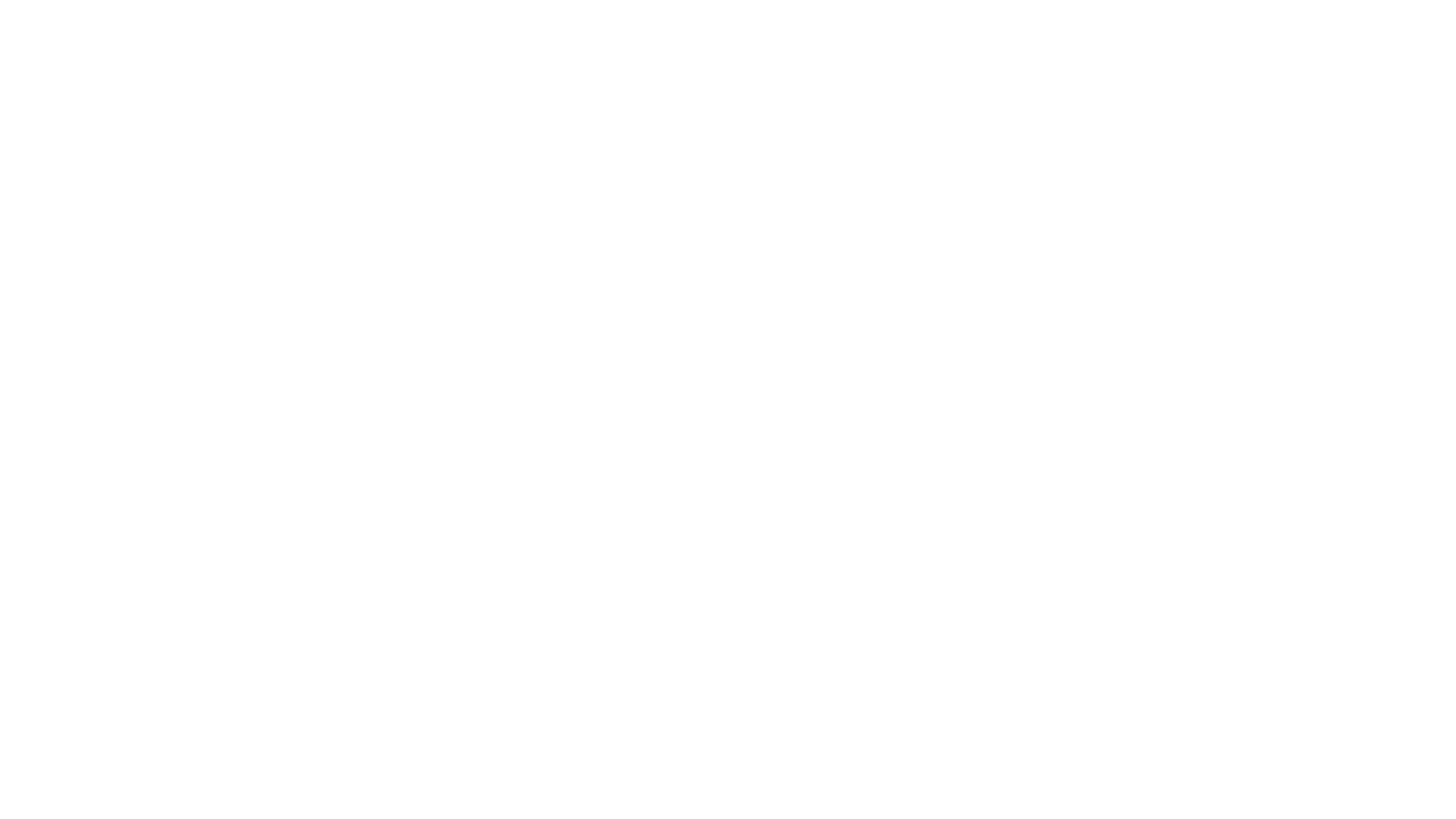 The goal of this use case is to identify missed cases of cancer reporting and provide incidence data faster for research and public health. 
Additionally this use case aims to identify data standards that allow for the collection, transmission, and aggregation of these data from EHRs automatically rather than relying on labor intensive manual processes, and duplications of effort.
Cancer Use Case: Goal
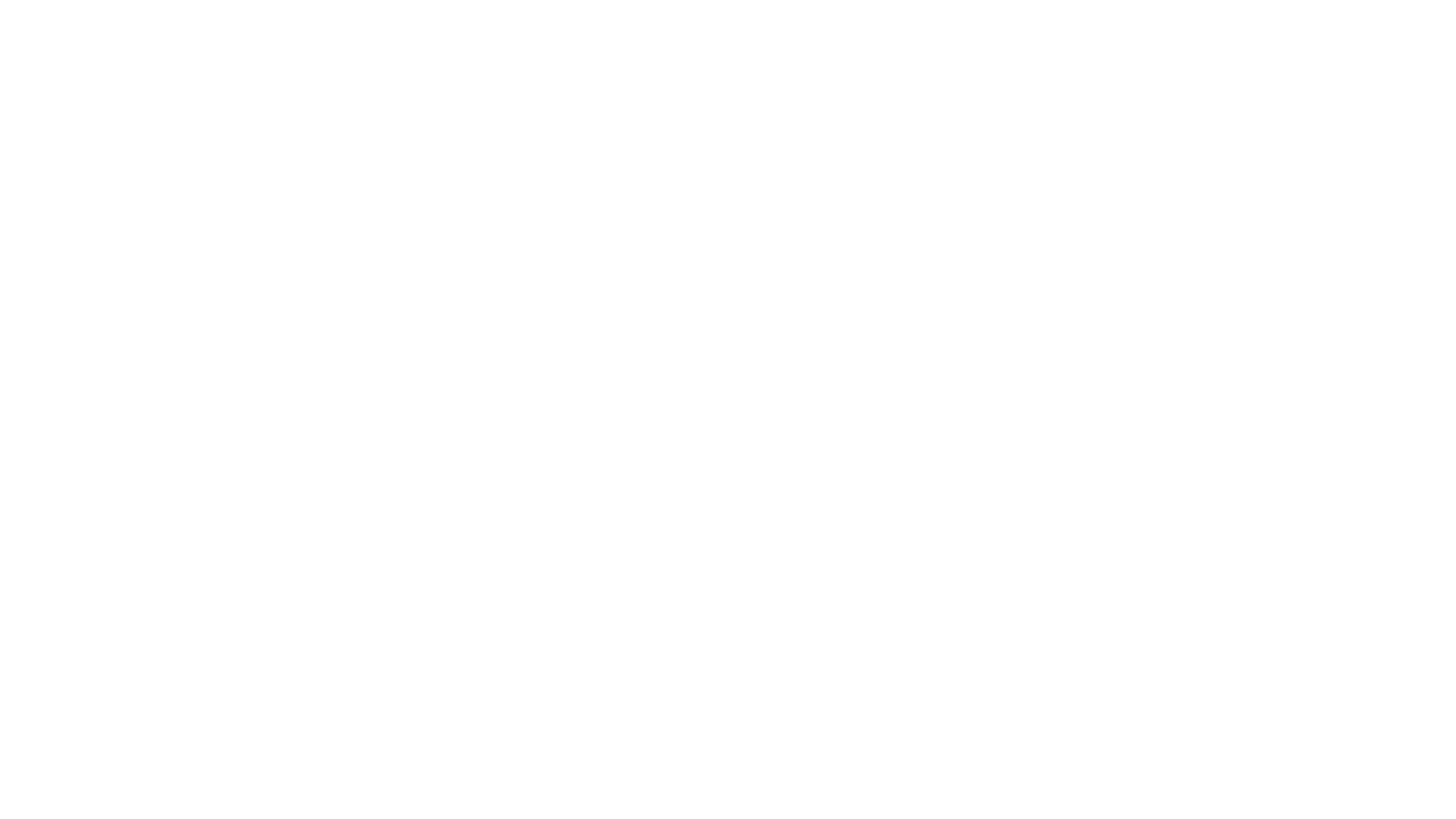 Collect standardized data on all types of reportable cancers diagnosed 
Define when a cancer report must be created and transmitted to the central cancer registry
Identify the data elements to be retrieved from the EHR to produce the cancer report
Use NAACCR Volume II data dictionary for standardized data collection
Cancer Use Case: In Scope
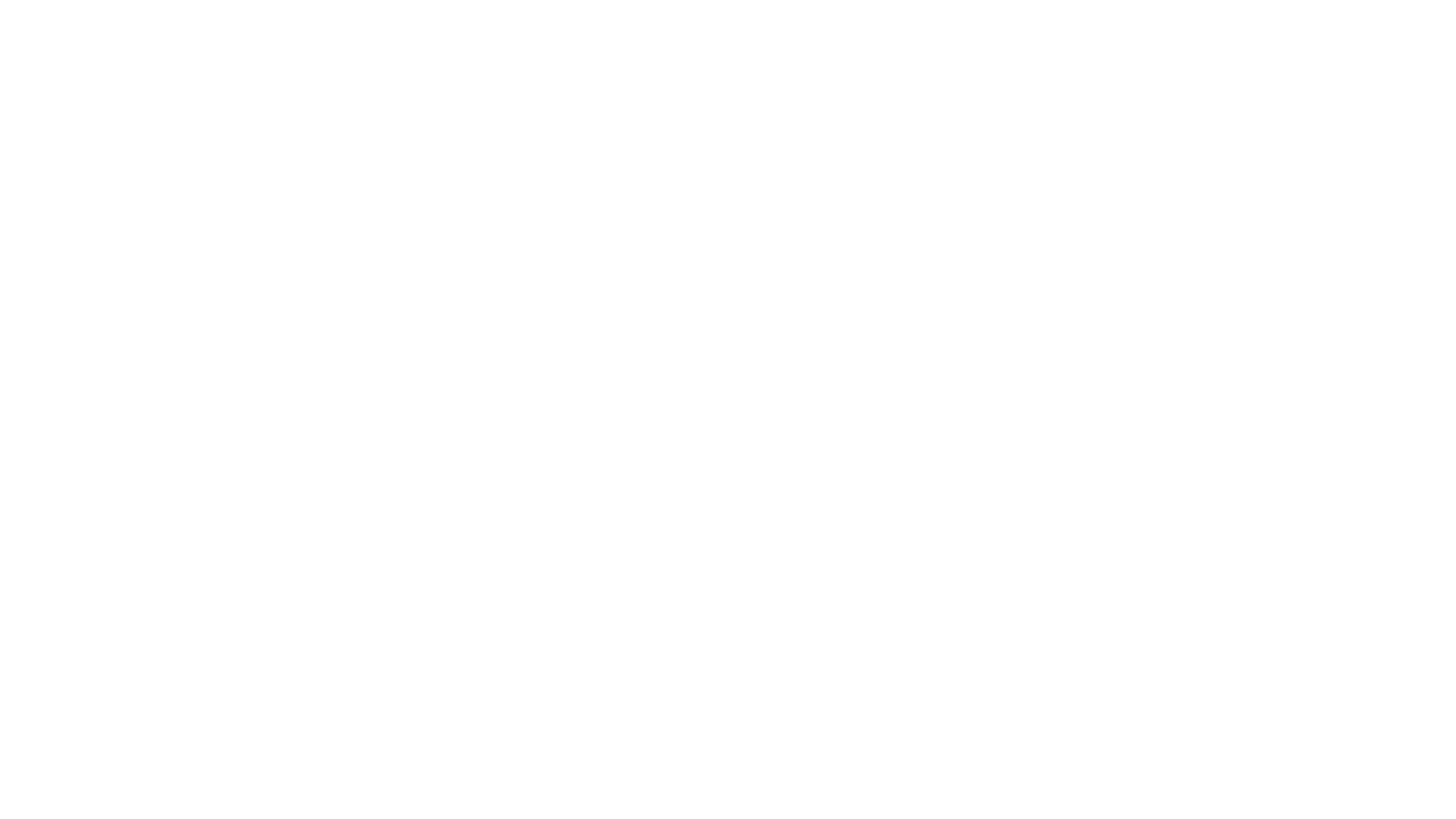 Integrating claims data into the trigger event to send report to the cancer registries
Validation of the EHR data
Querying HIEs
Cancer Use Case: Out of Scope
Parking Lot of Topics for the Technical Working Groups
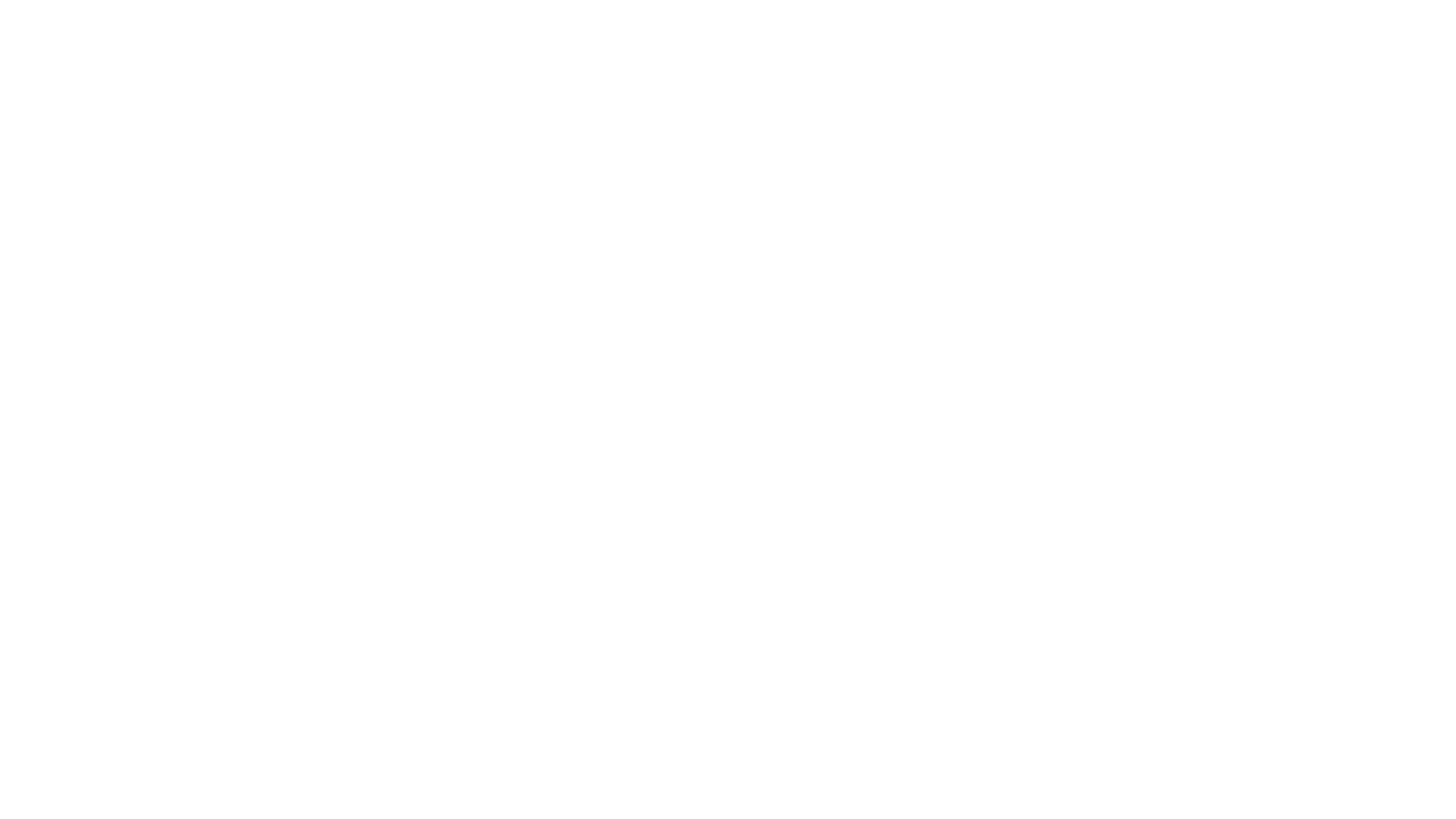 Include querying data from big data platforms? What permissions are needed? 
Triggers: reason for visit/encounter, diagnosis, problem list, pathology report
Keep track of submissions to registry so that an initial report isn’t resubmitted over and over?
Standardized EHR definition
Do we care about complications, etc. related to the cancer? 
Need input from registries on this – currently this is not captured in the cancer report
Parking Lot Topics for Technical WG
Appendix: Cancer Use Case: Data Classes and Elements
The US Core Data For Interoperability (USCDI v1) (proposed)
Assessment and 
Plan of Treatment
Medications
Medications
Medication Allergies
Vital Signs


Diastolic BP
Systolic BP
Body height
Body weight
Heart Rate
Respiratory Rate
Body temperature
Pulse oximetry
Inhaled oxygen concentration
BMI percentile per age and sex for youth 2-20
Weights for age per length and sex
Occipital-frontal circumference for children < 3 years old
Problems
Care Team Members
Procedures
Patient Demographics

First Name
Last Name
Previous Name
Middle Name (incl. middle initial)
Suffix
Birth Sex
Date of Birth
Race
Ethnicity
Preferred Language
Address
Phone Number
Clinical Notes
Consultation Note 
Discharge Summary Note
History & Physical
Imaging Narrative
Laboratory Report Narrative
Pathology Report Narrative
Procedure Note
Progress Note
Provenance
Author
Author Time Stamp
Author Organization
Smoking Status
Unique Device Identifier(s) for a Patient’s Implantable Device(s)
Goals
Patient Goals
Health Concerns
Laboratory
Tests
Values/Results
Immunizations
32